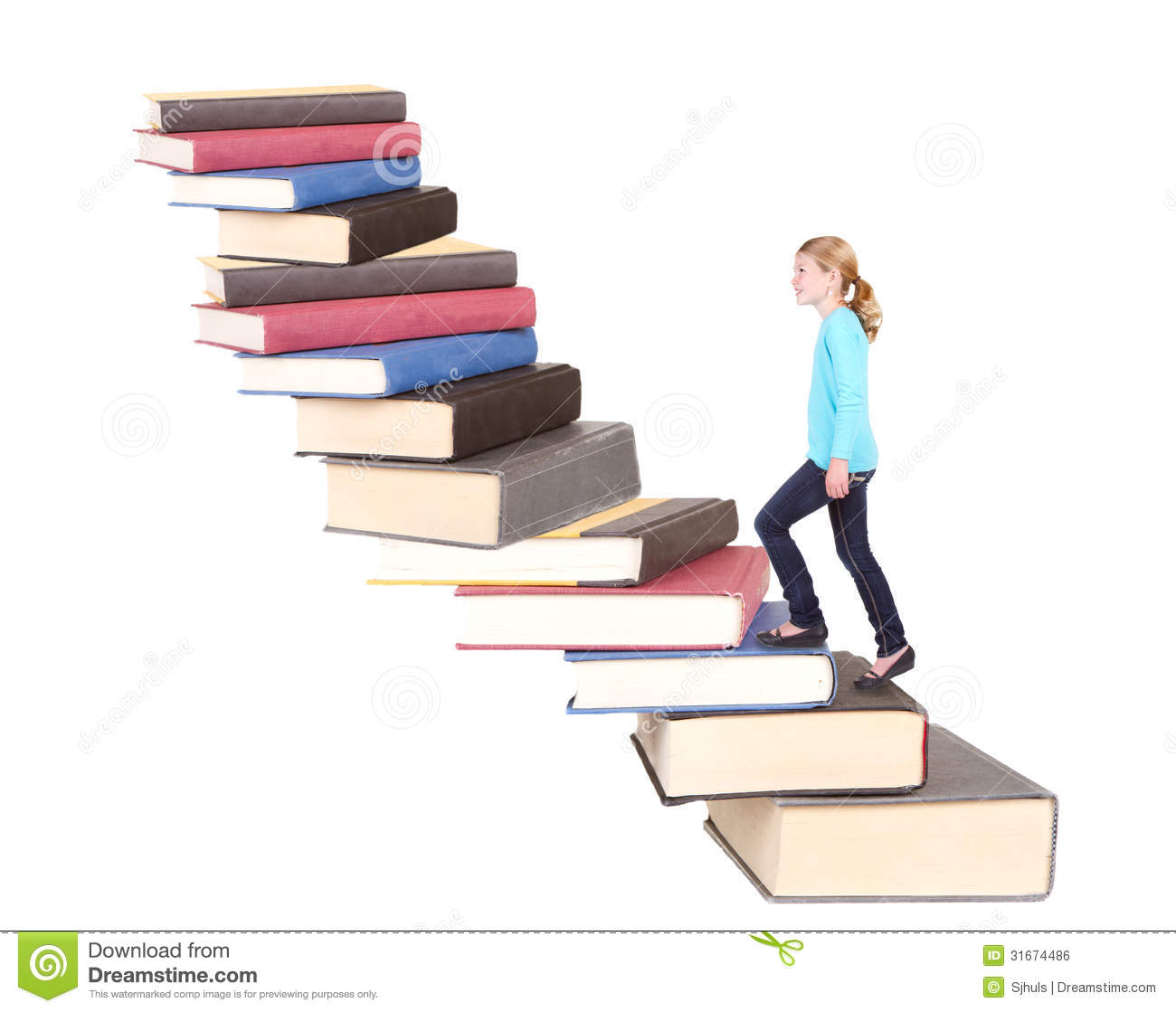 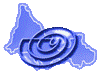 Проектирование дополнительного образования обучающихся в системе «вуз-школа» в восточном Оренбуржье
Дополнительное образование
вид образования, который направлен на всестороннее удовлетворение образовательных потребностей человека в интеллектуальном, духовно-нравственном, физическом и (или) профессиональном совершенствовании и не сопровождается повышением уровня образования (ФЗ «Об образовании в Российской Федерации»);
целенаправленный процесс воспитания и обучения посредством реализации дополнительных образовательных программ (Березина В.А. и др.)
2
Направления внеурочной деятельности
3
Категории в направлениях дополнительного образования
4
Система взаимодействия в процессе проектирования дополнительного образования
Принципы:
равенства,
сотрудничества,
доверия
Основы взаимодействия:
профессиональное сотрудничество,
потребность друг в друге и общность интересов
5
Орский филиал  Ассоциации «Оренбургский университетский (учебный) округ»
Субъекты Орского филиала Ассоциации (число образовательных организаций): 
г. Орск – 21,
г. Гай – 4,
г. Новотроицк – 4,
п. Новоорск – 2,
п. Энергетик Новоорского района – 2,
г. Ясный, ЗАТО Комаровский – 1,
Адамовский район – Центр развития творчества и юношества (коллективный субъект, все школы)
6
Проекты Орского филиала Ассоциации
Предметные региональные олимпиады для учащихся 4, 5-6, 10-11 классов
Региональная научно-практическая конференция  для учащихся 3-6 классов «Шаги в науку»
Региональная научно-практическая конференциях учащихся 7-11 классов «Ученье разум просвещает»
Вузовский тьюториал
Авторские семинары и мастер-классы для учителей-предметников и школьных психологов
Конкурс рисунков «Моя любимая книга в иллюстрациях» для учащихся 2-3 классов
7
Мероприятия учебного округа и число участников
8
Предметные региональные олимпиады для 10-11 классов
9
Предметные региональные олимпиады для 4, 5-6 классов
10
Семинары для учителей
11
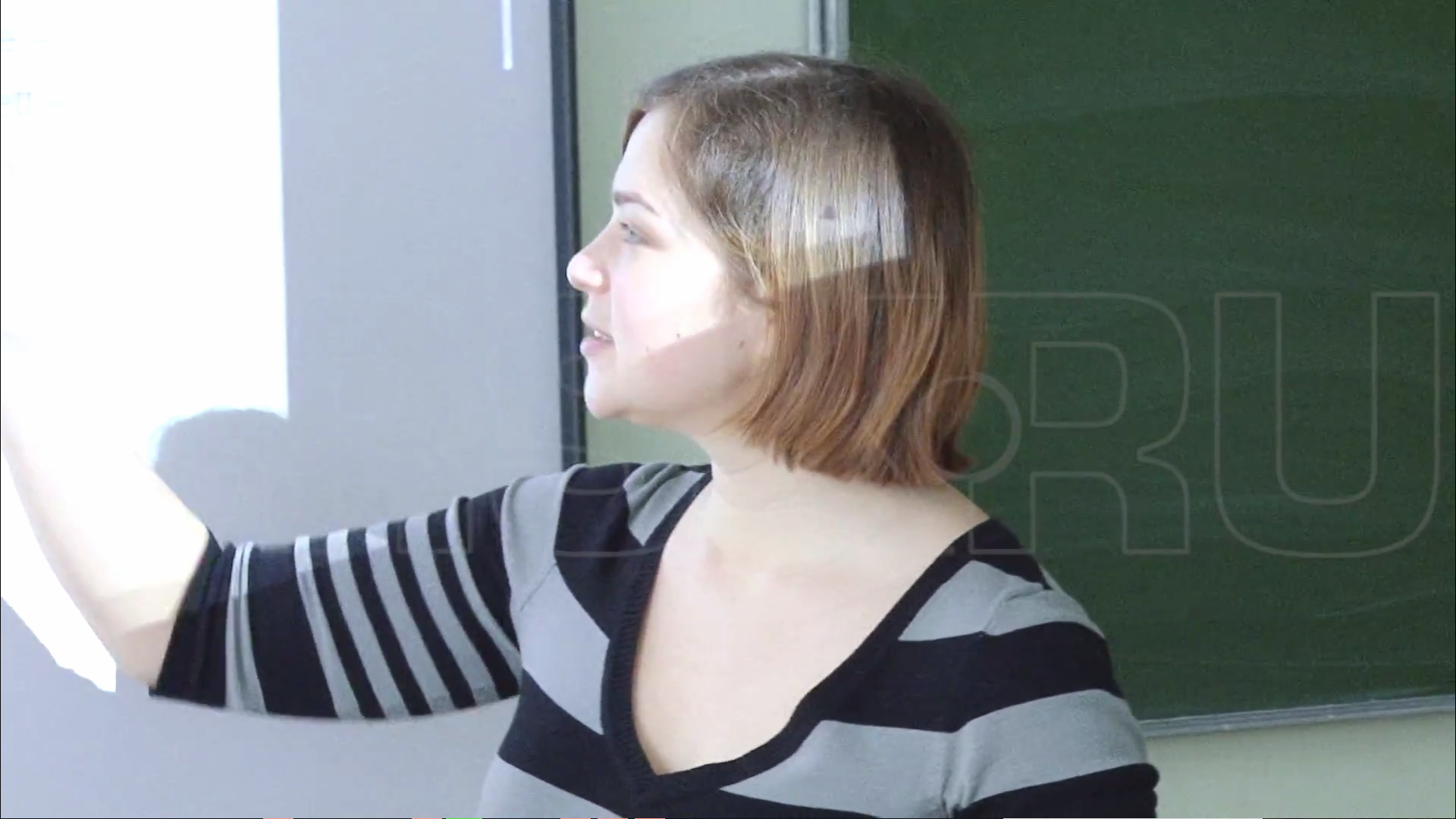 Использование игровых методик в преподавании немецкого языка
Мастер-класс Бирте Рихардт (ФРГ) для учителей немецкого языка
12
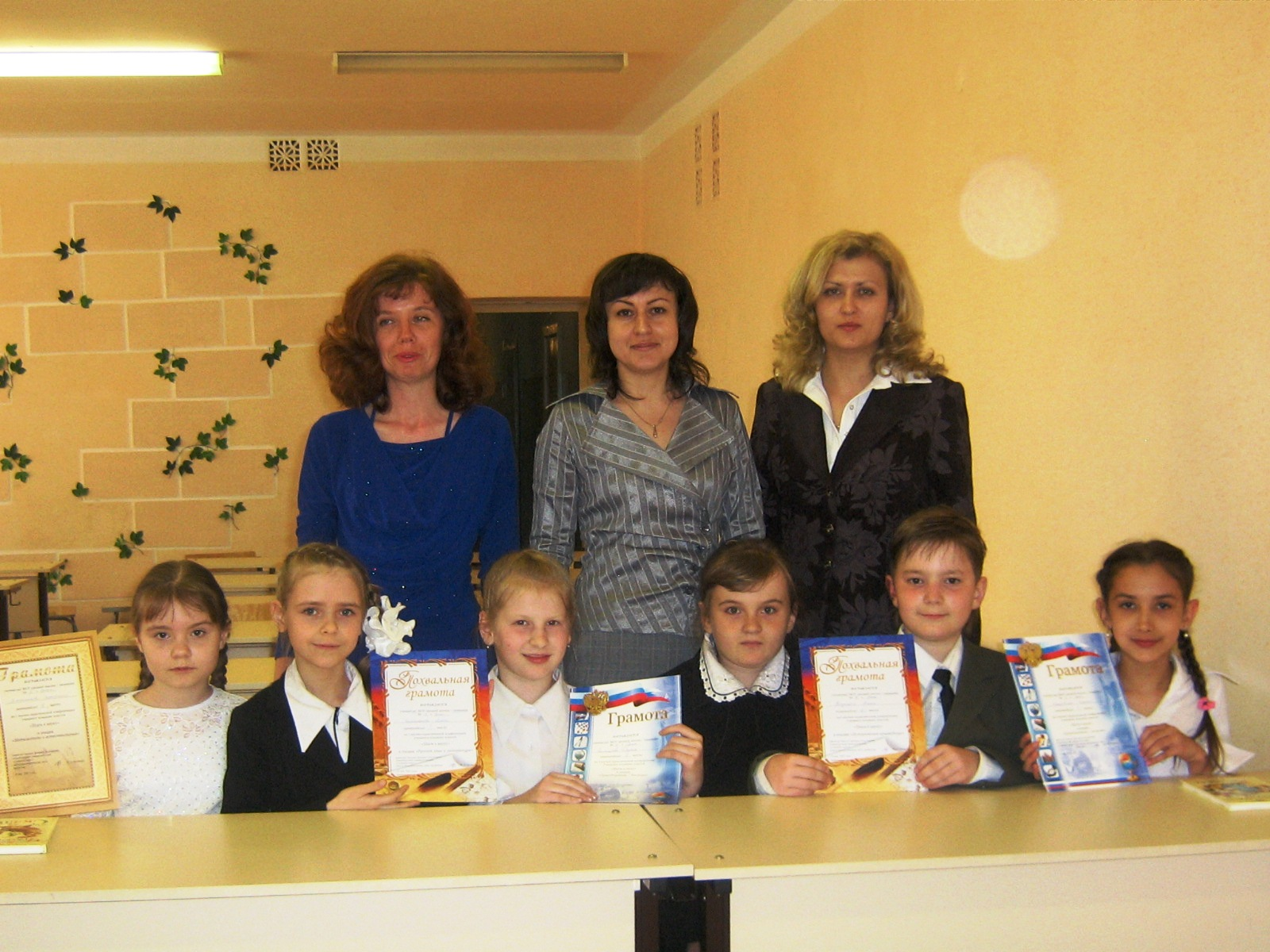 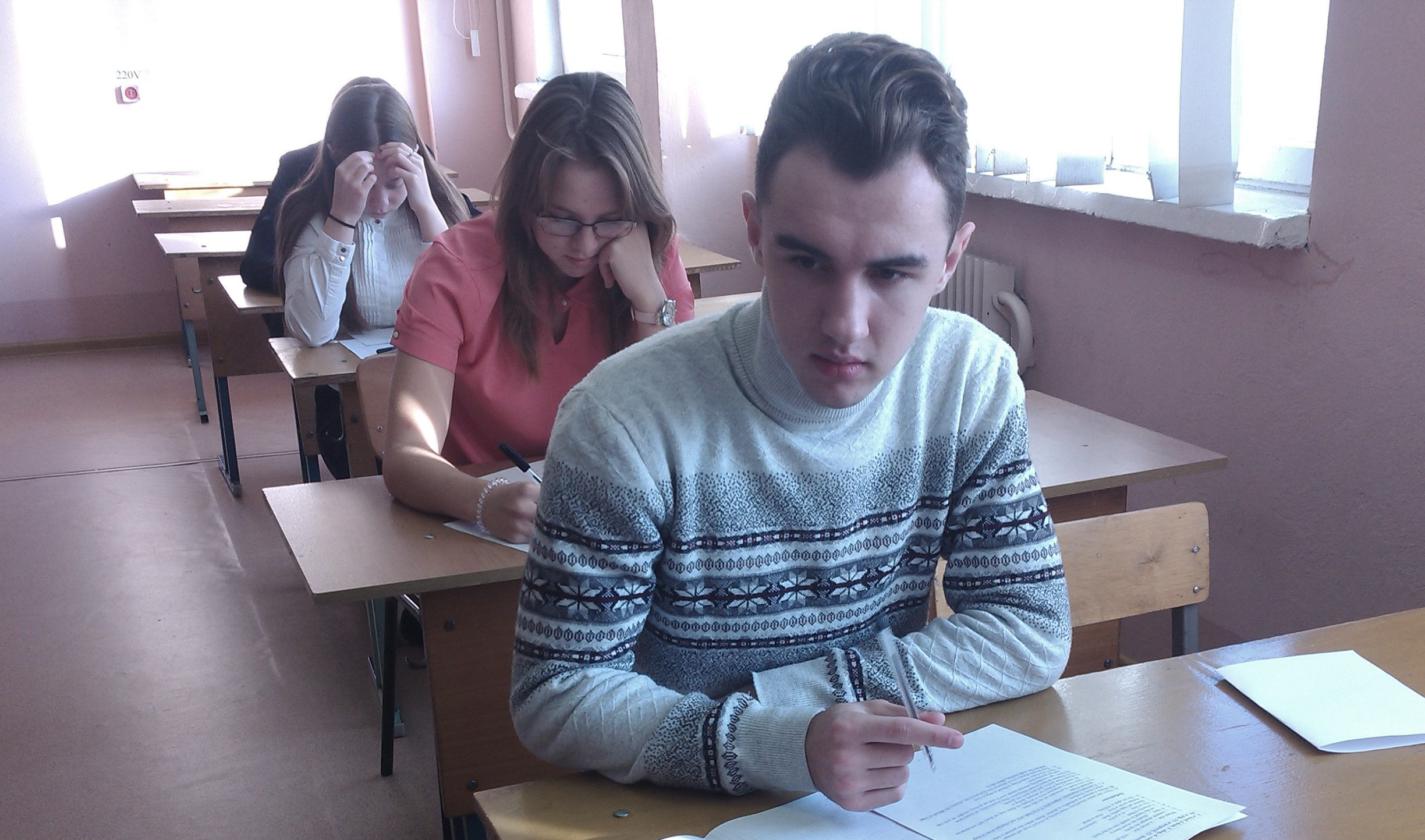 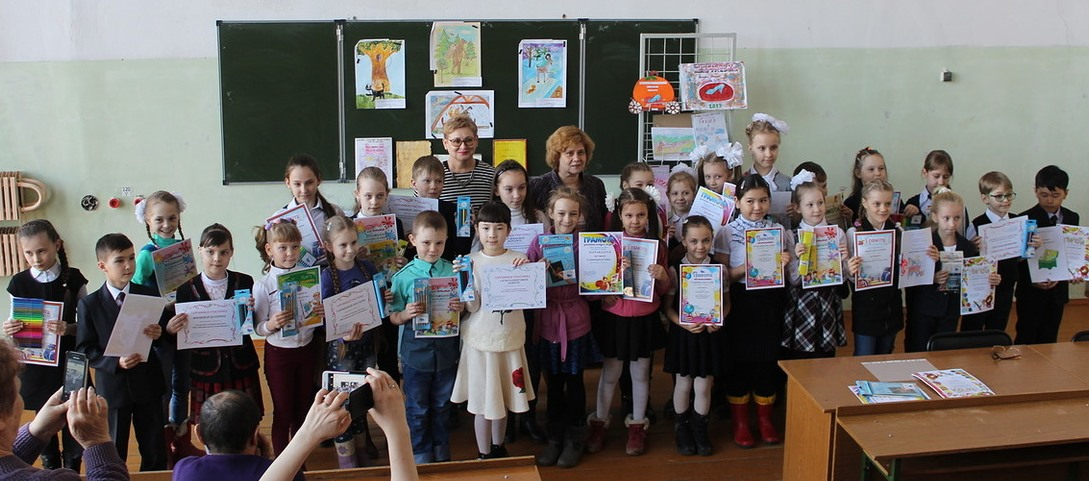 Спасибо за внимание!
13